Landmark Experiments
Mathematical Physics		Human bodies 
Copernicus				Vesalius 
Galileo					Fabricius
Evangelista Torricelli  (1608-47)		William Harvey
	(Barometer)	
Blaise Pascal 
			(Blood circulation)		
			FRANCIS BACON
			The ROYAL SOCIETY

Robert Boyle 				Robert Hooke 
Robert Hooke 				Antony von Leeuvenhooke 
(Air pump)				 (the microscope )
FRANCIS BACON 
THE ROYAL SOCIETY
Experiments that made history
Experiments that made history
	1. Galileo’s Inclined plane experiments 
	2. Evangelista  Torricelli’s  invention of the barometer
	2. Blaise Pascal’s famous test of atmospheric pressure
    3. William Harvey’s demonstration of blood circulation
Pendulum as a case of vertical fall
Vertical fall
Galileo’s Thought Experiment on Inertia
Evangelista Torricelli
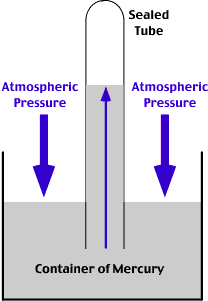 Torricelli type 
experiments with 
tubes of different sizes 
and shapes.
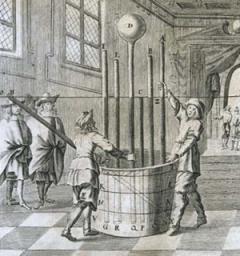 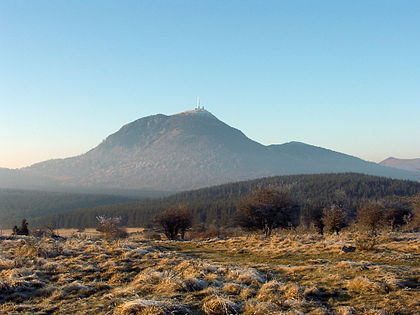 Puy de Dome, France where the Pascal-Perier 
Experiment was done.
William Harvey
Galen’s physiology
Galen’s physiology
Human Heart
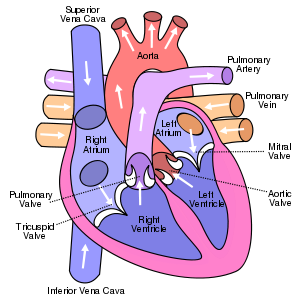 Harvey’s experiment to show circulation of the blood
Alfonso Borelli (1609-1679)